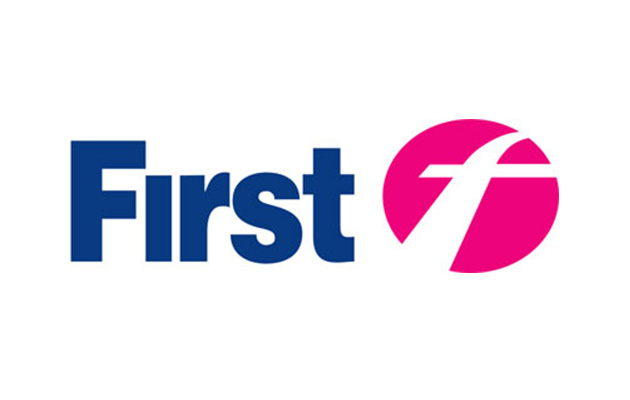 WORD
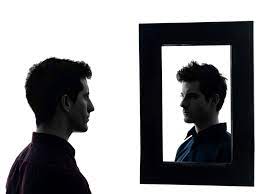 IMAGE
First Word - Series
This is a study of the first time a word occurs in the Bible.
What can we learn from this important word?

Image = depicts the real likeness, but not the actual person
We are a likeness. We are not God. We are the image of God.

Think about a photo, statue, painting, or look in the mirror.
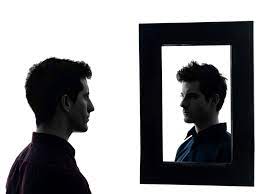 Genesis 1:26-27
(Genesis 1:26)  Then God said, "Let Us make man in Our image, according to Our likeness; let them have dominion over the fish of the sea, over the birds of the air, and over the cattle, over all the earth and over every creeping thing that creeps on the earth."
(Genesis 1:27)  So God created man in His own image; in the image of God He created him; male and female He created them.
Image in Hebrews 1:3
Image = exact likeness

We are not God.

We are the image, likeness of God.

We are the only God others will see.

If they can’t see God in you – they may not ever see God.
Mark 12:13-17
(Mark 12:13)  Then they sent to Him some of the Pharisees and the Herodians, to catch Him in His words.
(Mark 12:14)  When they had come, they said to Him, "Teacher, we know that You are true, and care about no one; for You do not regard the person of men, but teach the way of God in truth. Is it lawful to pay taxes to Caesar, or not?
(Mark 12:15)  Shall we pay, or shall we not pay?" But He, knowing their hypocrisy, said to them, "Why do you test Me? Bring Me a denarius that I may see it."
Mark 12:13-17
(Mark 12:16)  So they brought it. And He said to them, "Whose image and inscription is this?" They said to Him, "Caesar's."
(Mark 12:17)  And Jesus answered and said to them, "Render to Caesar the things that are Caesar's, and to God the things that are God's." And they marveled at Him.
Lessons to learn from Mark 12
1. Images are not sinful.
Photo of your family, grandchildren
Statues, painting, portrait 
Having a coin with an image on it is not sinful
Lessons to learn from Mark 12
1. Images are not sinful.
2. Images are NOT objects of worship
(Exodus 20:4)  "You shall not make for yourself a carved image—any likeness of anything that is in heaven above, or that is in the earth beneath, or that is in the water under the earth;
(Exodus 20:5)  you shall not bow down to them nor serve them. For I, the LORD your God, am a jealous God, visiting the iniquity of the fathers upon the children to the third and fourth generations of those who hate Me,
Lessons to learn from Mark 12
1. Images are not sinful.
2. Images are NOT objects of worship
3. Do not worship created things
(Romans 1:24)  Therefore God also gave them up to uncleanness, in the lusts of their hearts, to dishonor their bodies among themselves,
(Romans 1:25)  who exchanged the truth of God for the lie, and worshiped and served the creature rather than the Creator, who is blessed forever. Amen.
Lessons to learn from Mark 12
1. Images are not sinful.
2. Images are NOT objects of worship
3. Do not worship created things
4. We bear the image of God
(1 Corinthians 15:47)  The first man was of the earth, made of dust; the second Man is the Lord from heaven.
(1 Corinthians 15:49)  And as we have borne the image of the man of dust, we shall also bear the image of the heavenly Man.
Hebrews 1:1-3
(Hebrews 1:1)  God, who at various times and in various ways spoke in time past to the fathers by the prophets,
(Hebrews 1:2)  has in these last days spoken to us by His Son, whom He has appointed heir of all things, through whom also He made the worlds;
(Hebrews 1:3)  who being the brightness of His glory and the express image of His person, and upholding all things by the word of His power, when He had by Himself purged our sins, sat down at the right hand of the Majesty on high,
Hebrews 1:1-3
Jesus is the “express image” (exact likeness) of God
When you see Jesus, you have seen the Father.
(John 14:7)  "If you had known Me, you would have known My Father also; and from now on you know Him and have seen Him."
(John 14:9)  Jesus said to him, "Have I been with you so long, and yet you have not known Me, Philip? He who has seen Me has seen the Father; so how can you say, 'Show us the Father'?
We should be the image of Jesus
(1 Peter 2:21)  For to this you were called, because Christ also suffered for us, leaving us an example, that you should follow His steps:
(1 Peter 2:22)  "WHO COMMITTED NO SIN, NOR WAS DECEIT FOUND IN HIS MOUTH";
(1 Peter 2:23)  who, when He was reviled, did not revile in return; when He suffered, He did not threaten, but committed Himself to Him who judges righteously;
(1 Peter 2:24)  who Himself bore our sins in His own body on the tree, that we, having died to sins, might live for righteousness—by whose stripes you were healed.
We should be the image of Jesus
The goal of every Christian:
To be the image of Jesus

Can others see Jesus in you?
Do you see Jesus when you look in the mirror?